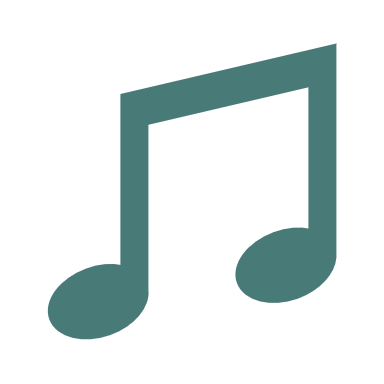 WHAT IS OPERA, ANYWAY?
Including pictures from the book
Bravo! Brava! A Night at the Opera
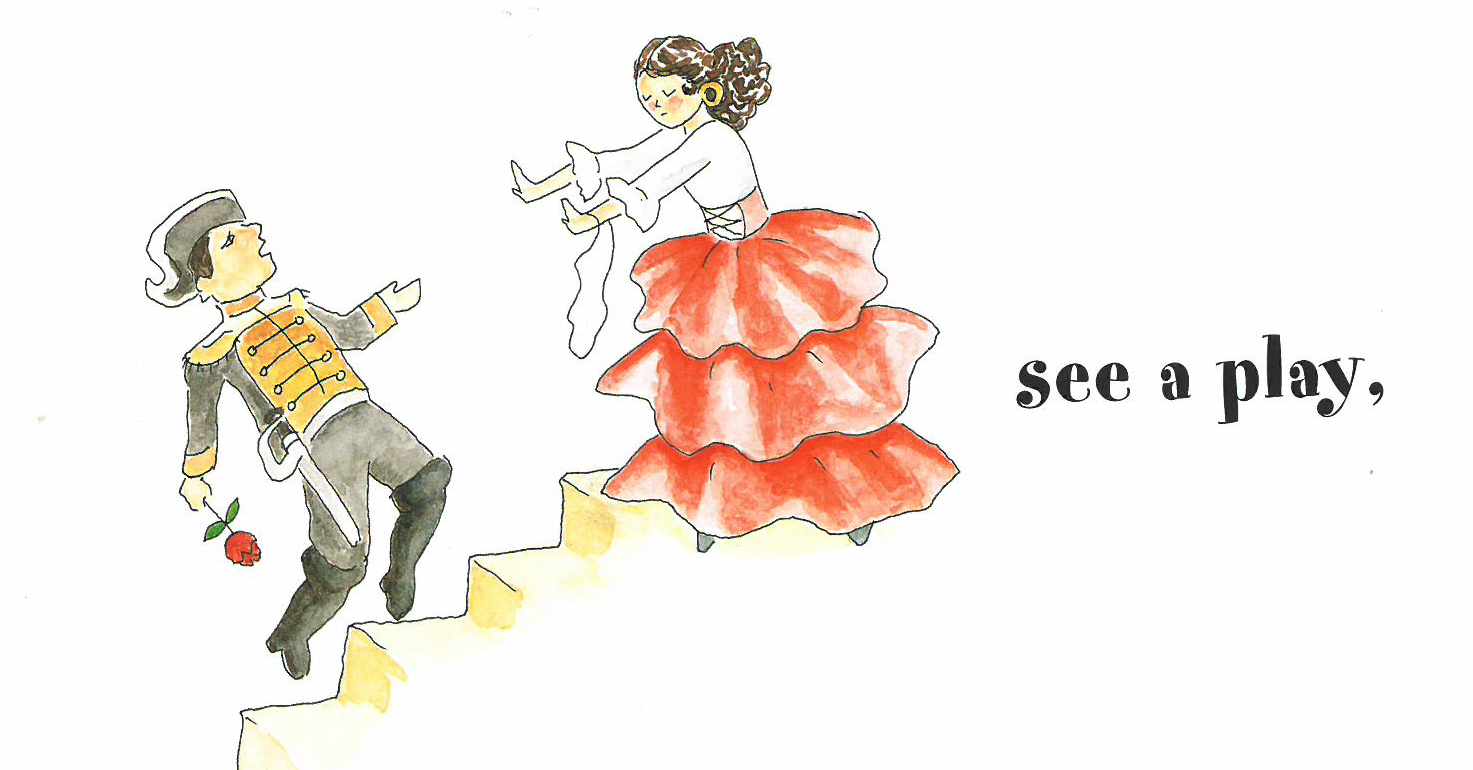 Where can you …
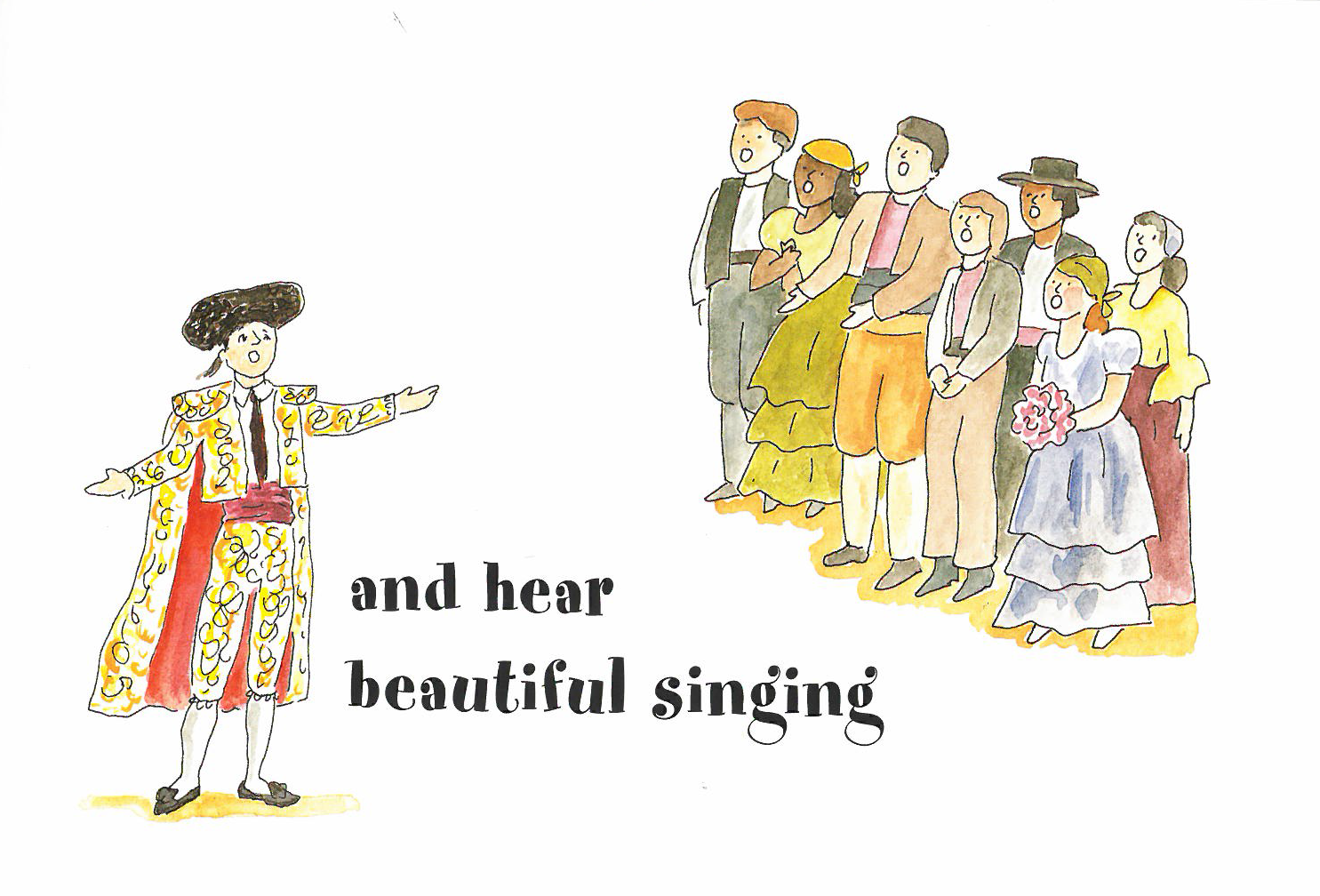 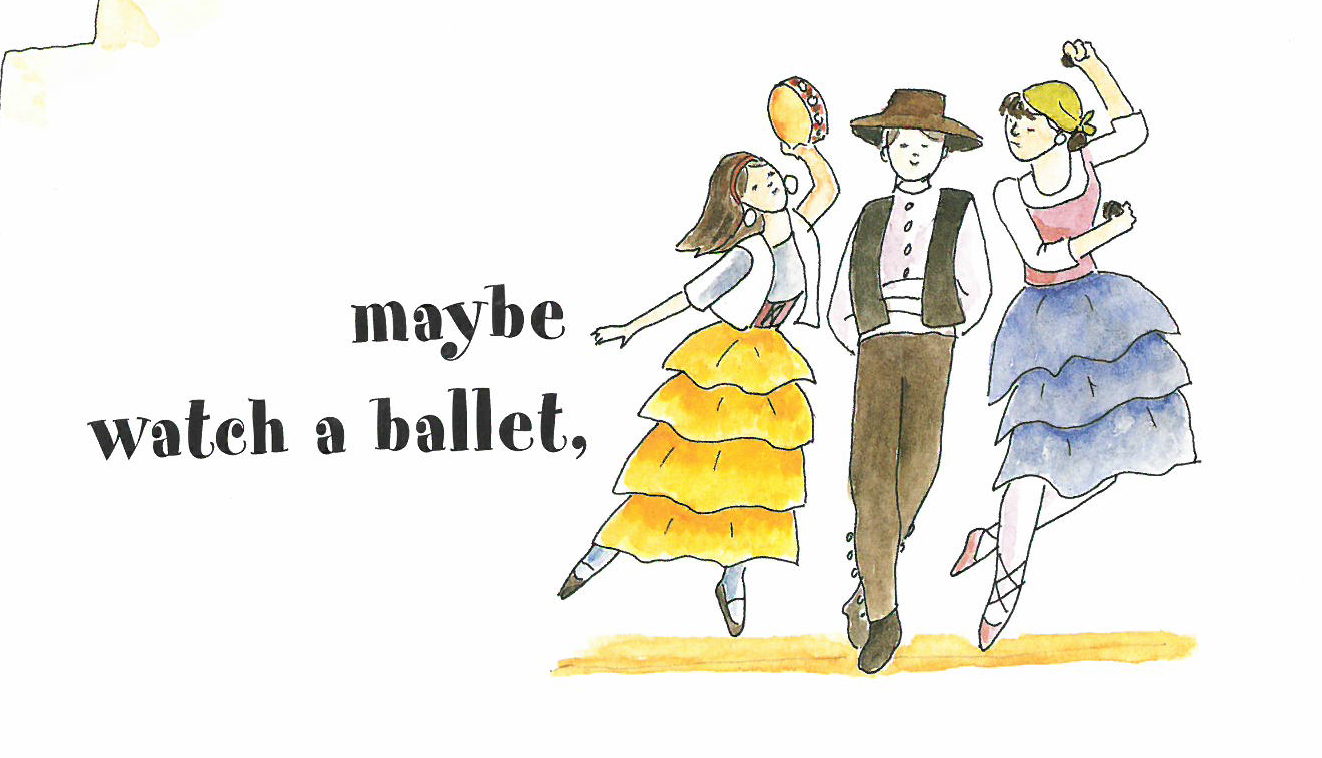 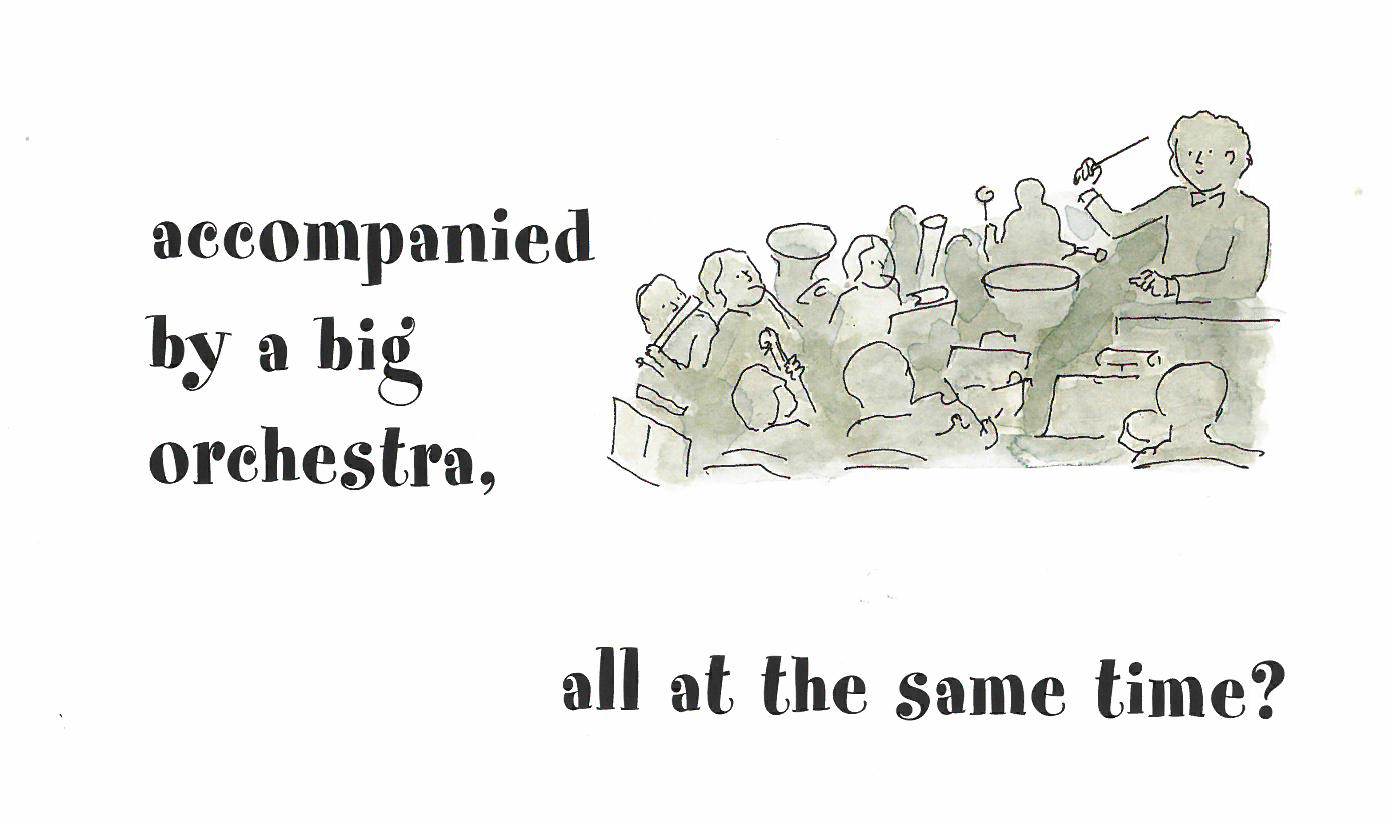 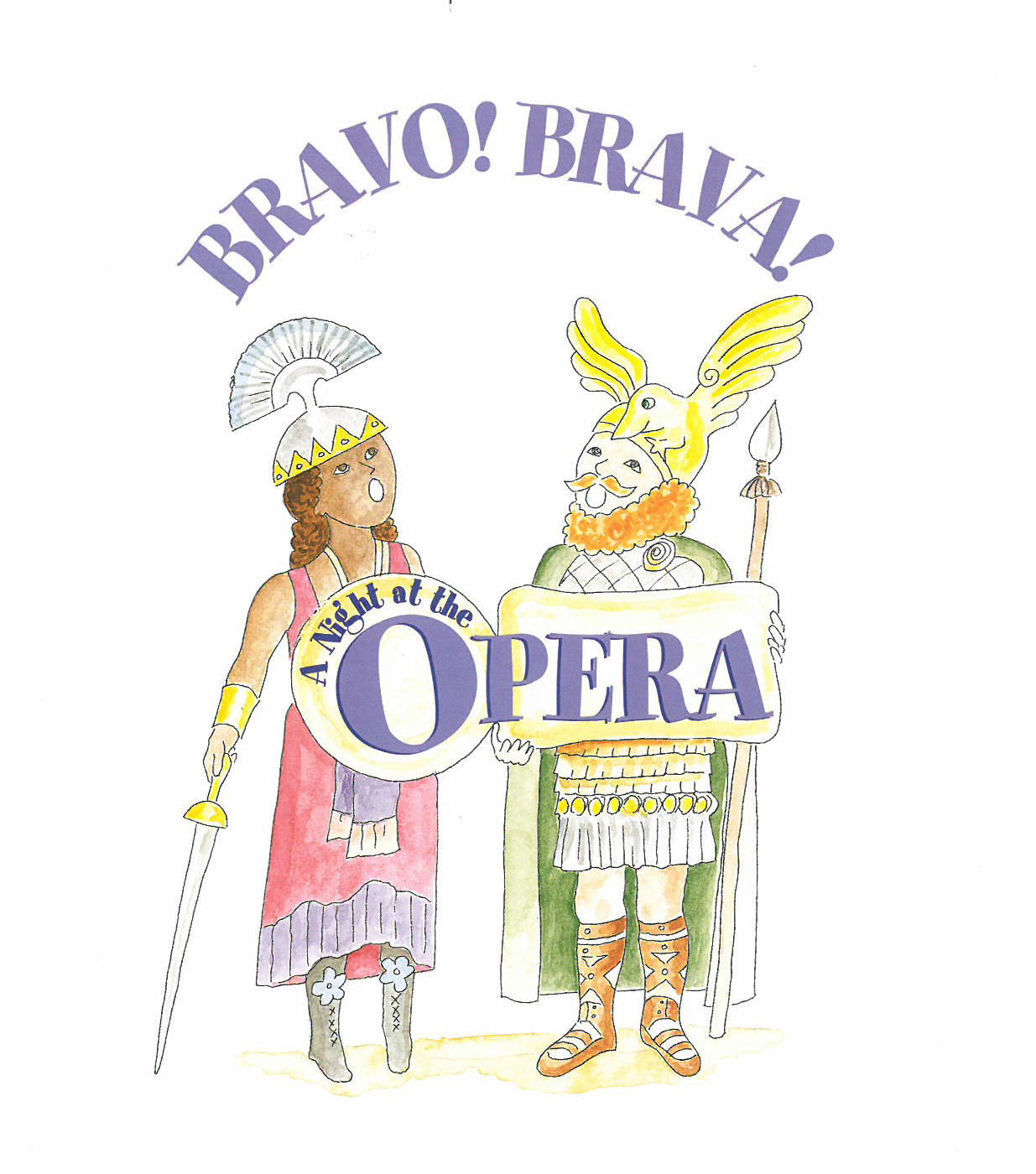 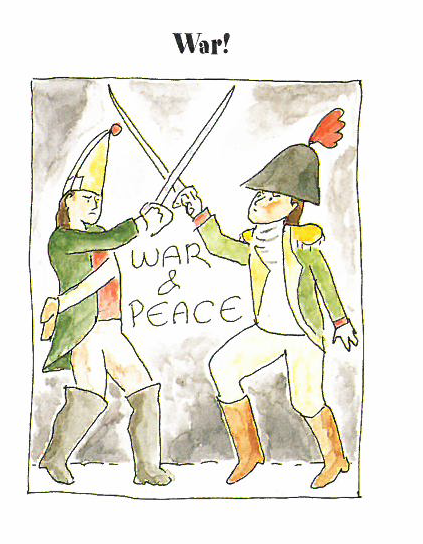 DRAMA
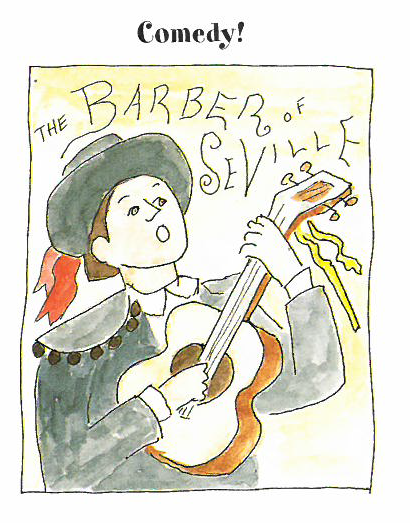 COMEDY
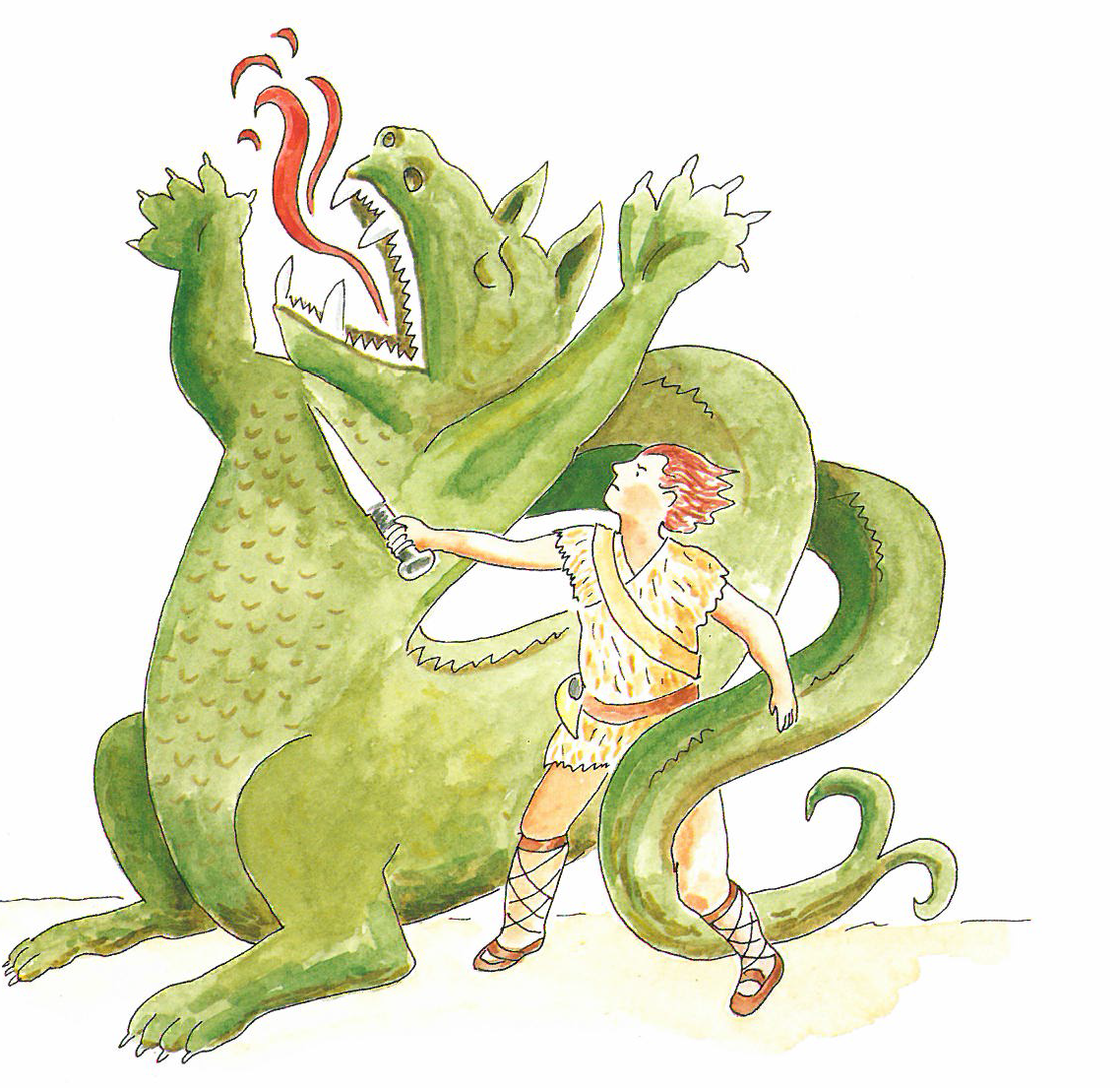 FANTASY
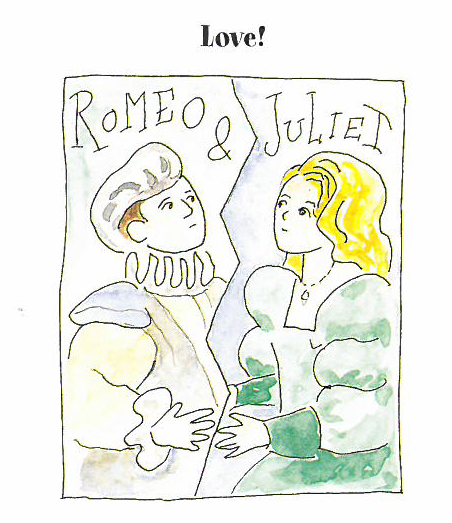 LOVE
TRAGEDY
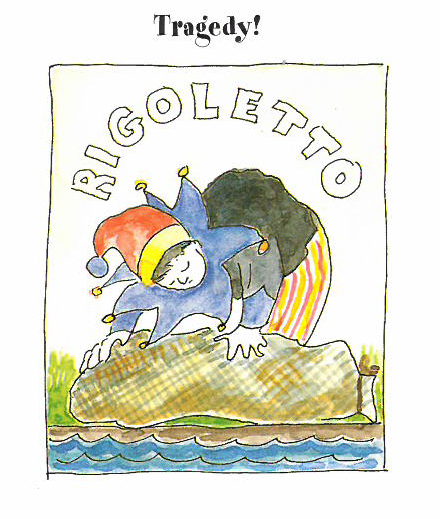 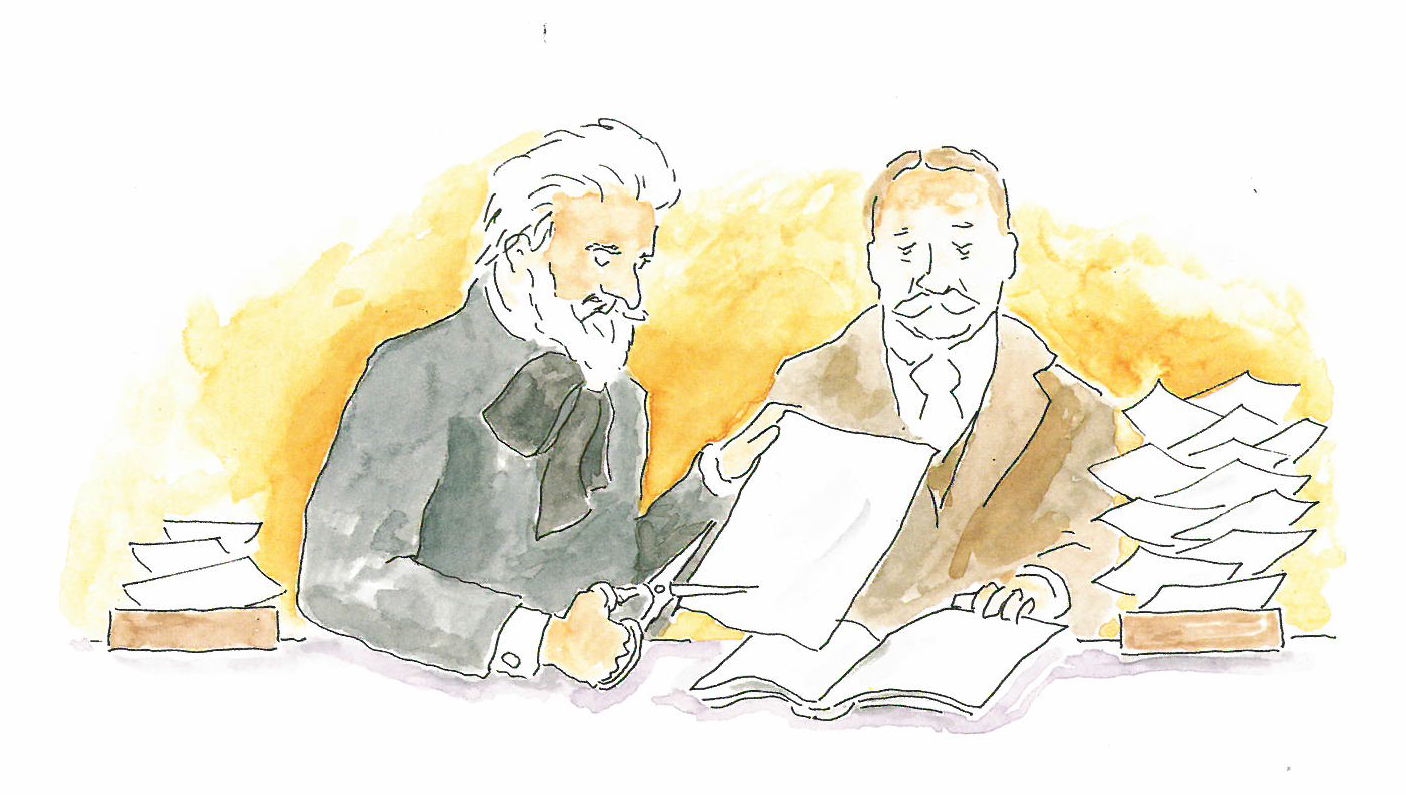 COMPOSER & LIBRETTIST
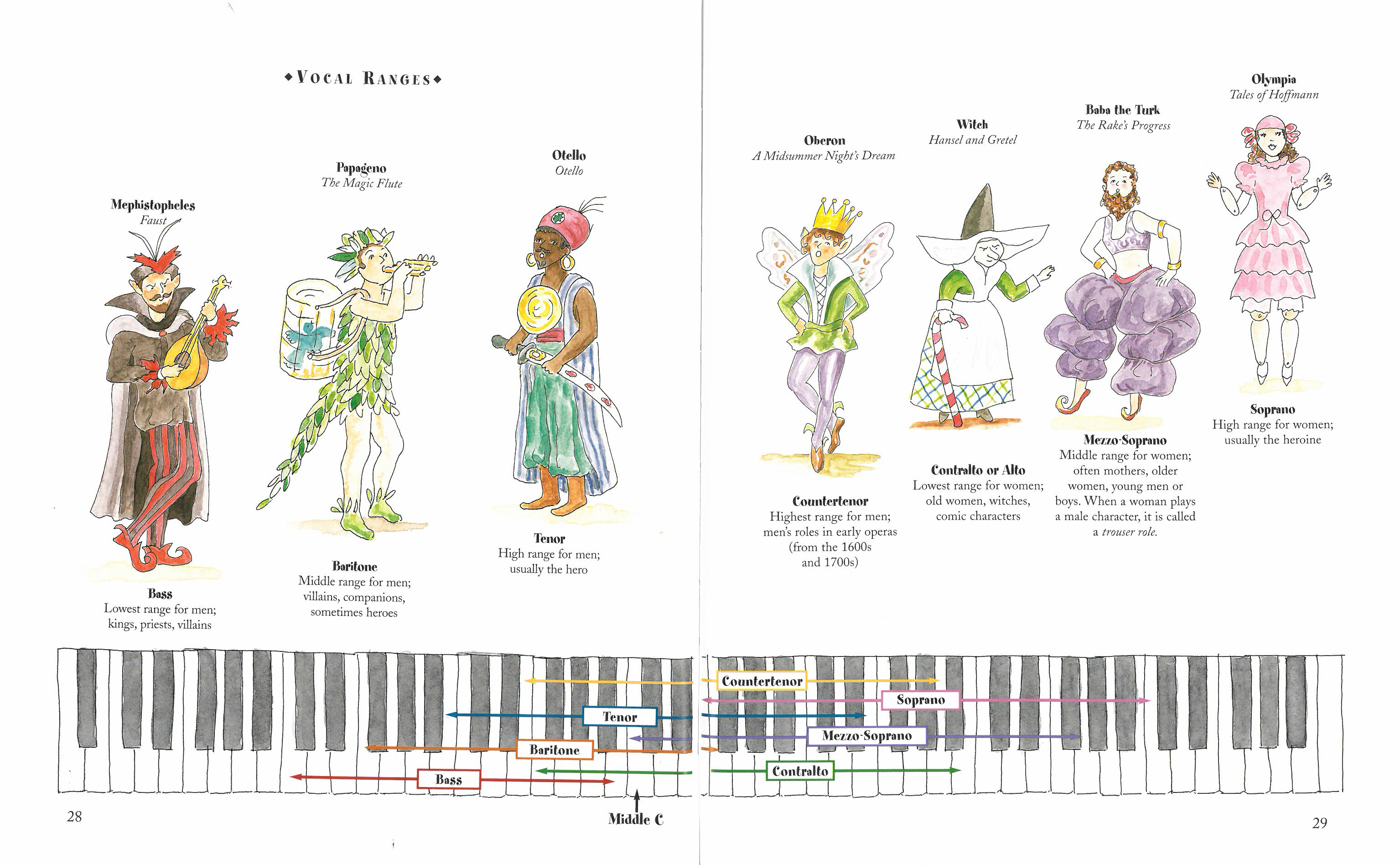 CHARACTERS
BASS
BARITONE
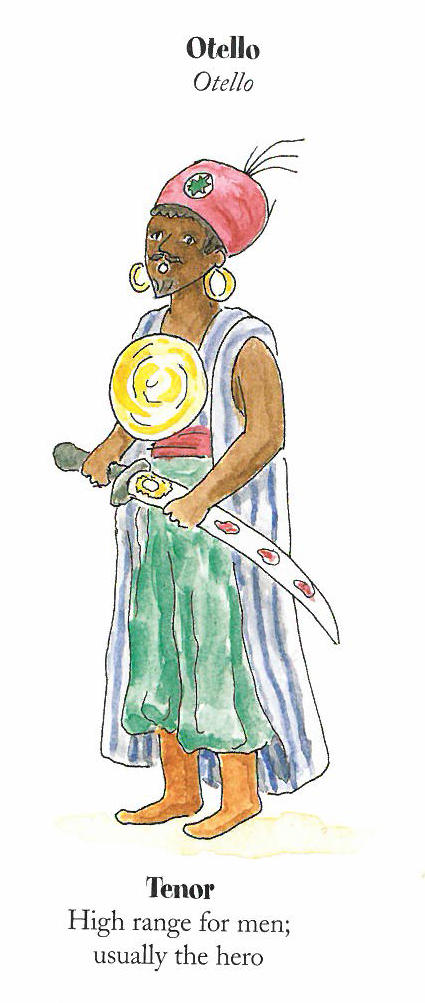 TENOR
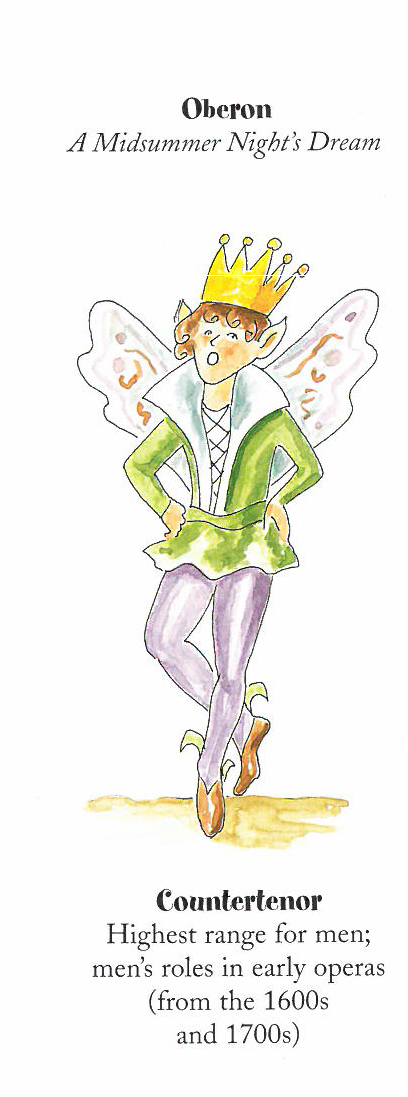 COUNTER TENOR
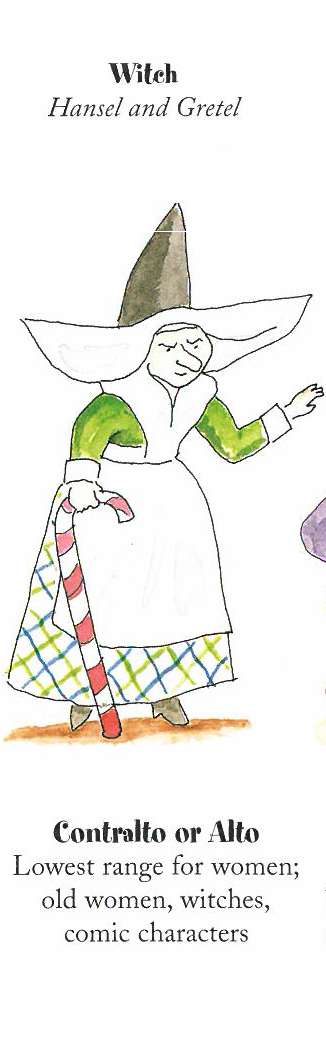 ALTO
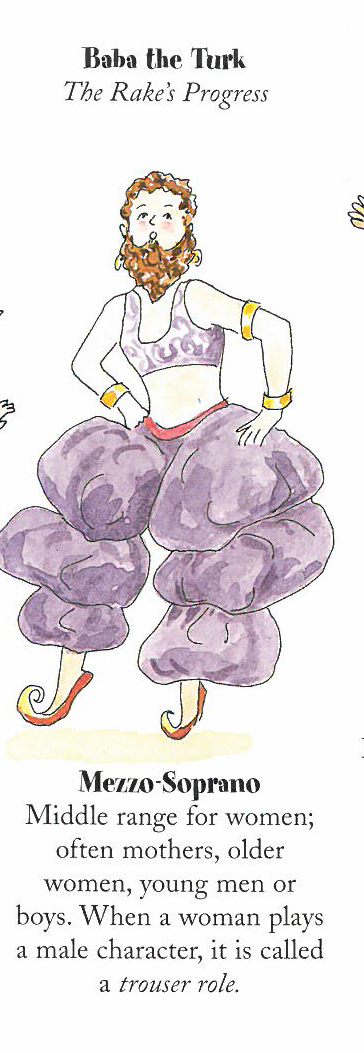 MEZZO-SOPRANO
SOPRANO
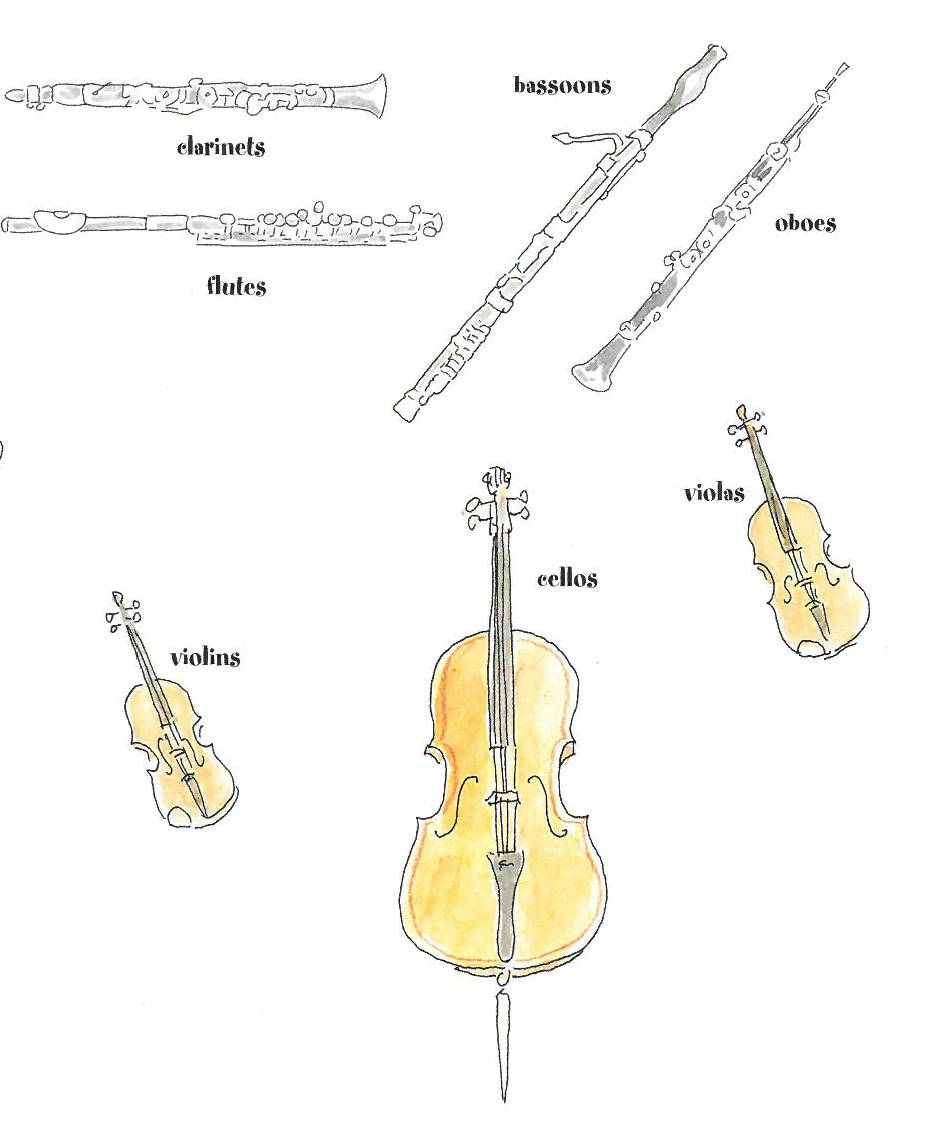 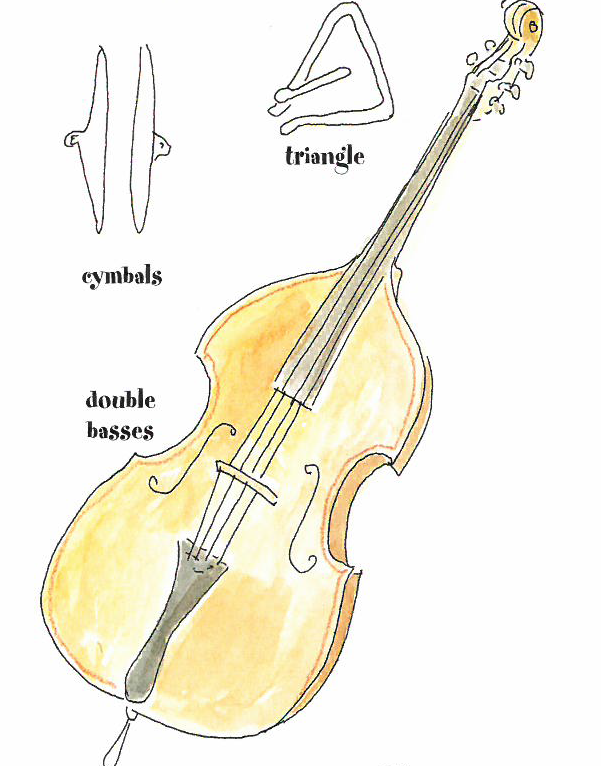 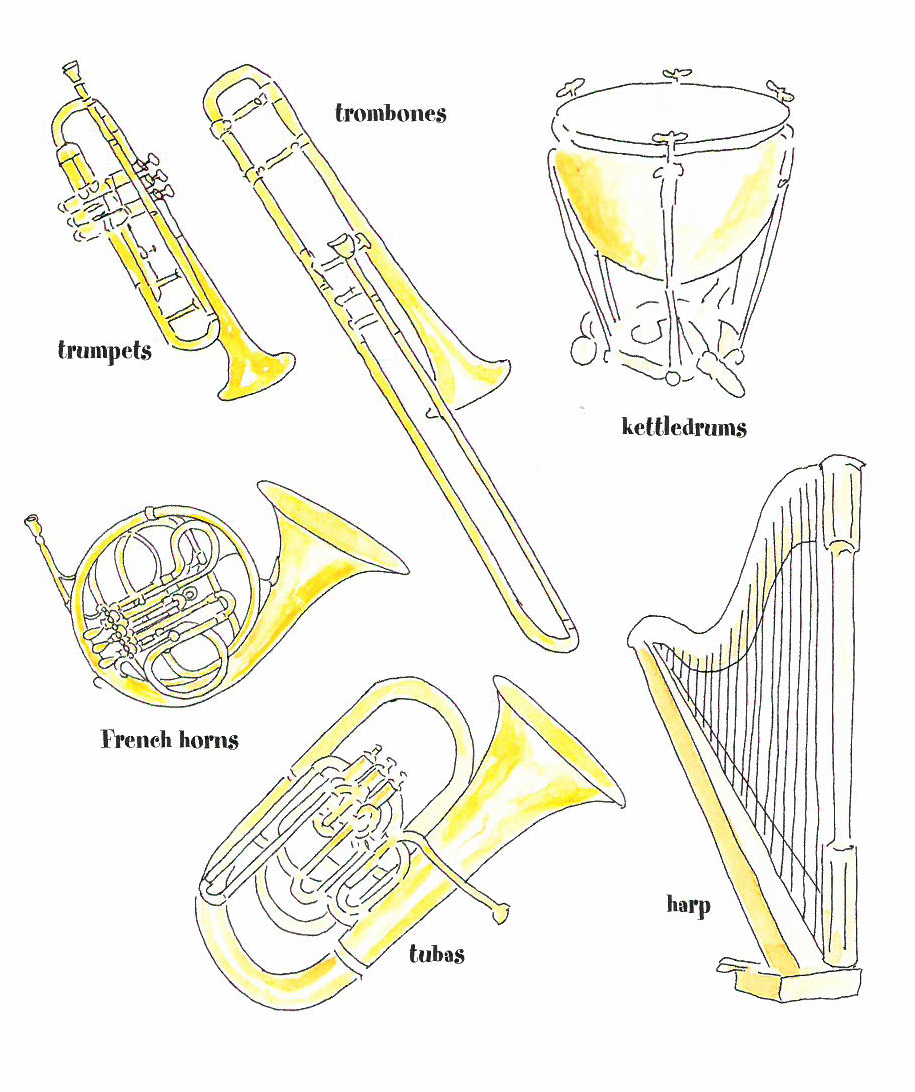 ORCHESTRA
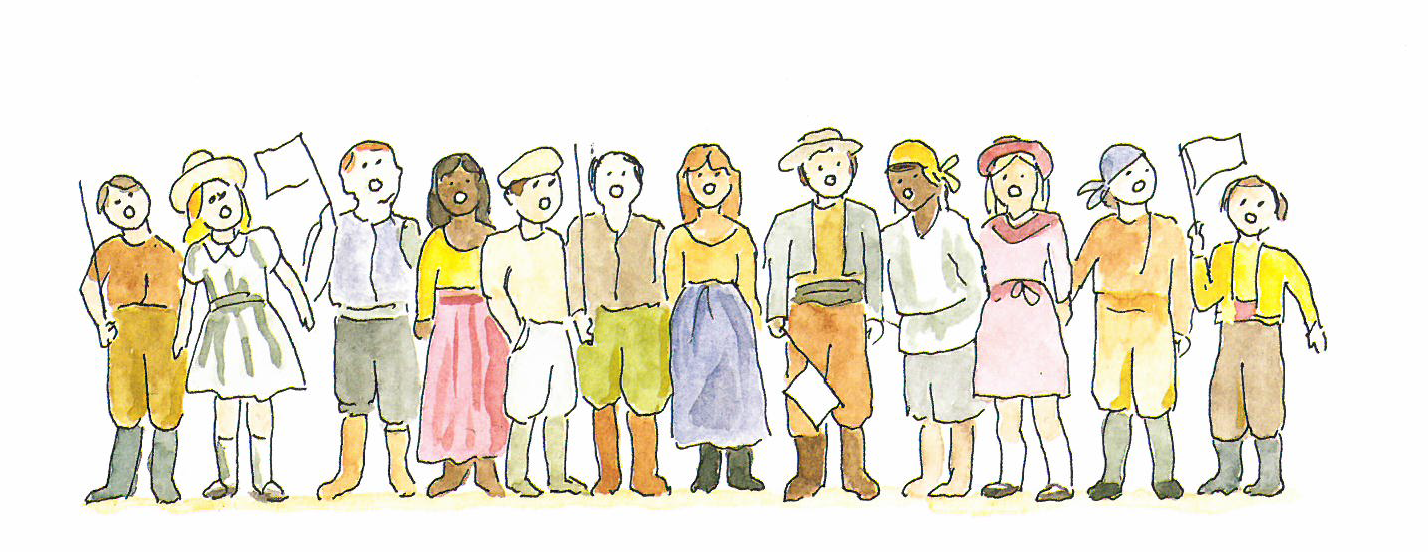 CHORUS
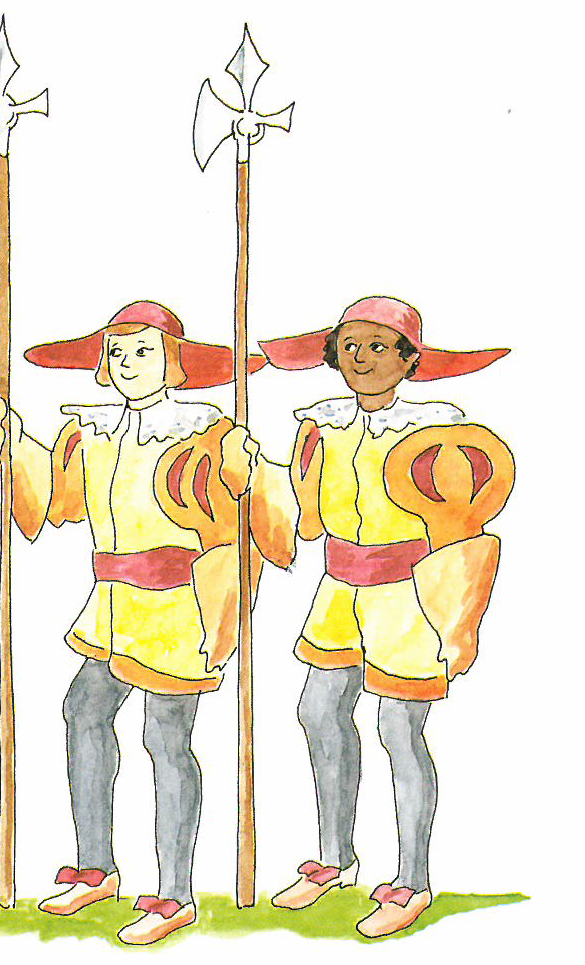 SUPERNUMERARIES
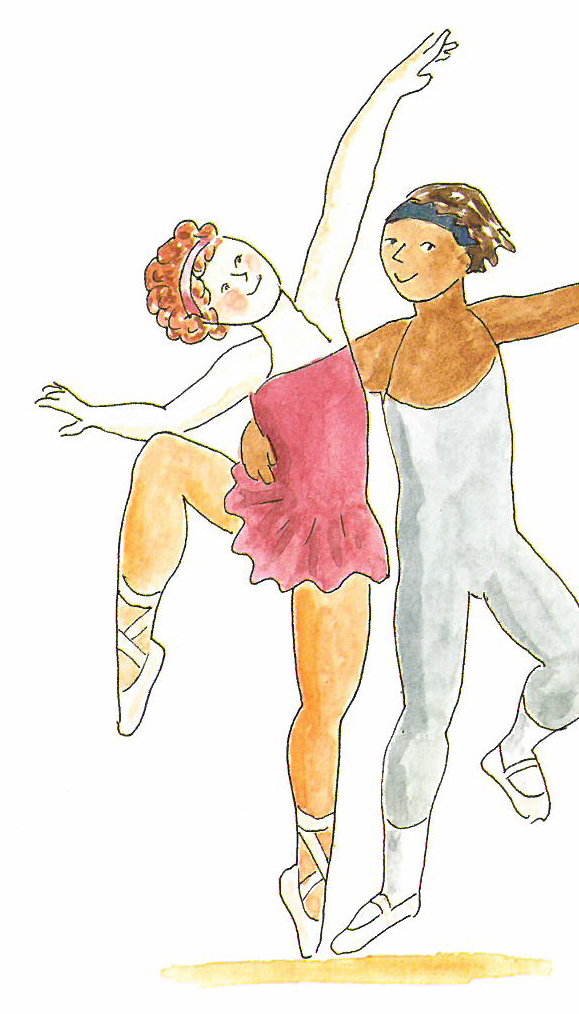 DANCERS
STAGEHANDS
BACKSTAGE
STAGE
MANAGER
PROPS
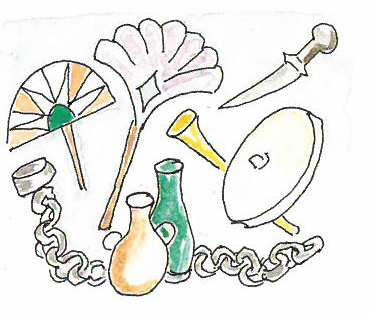 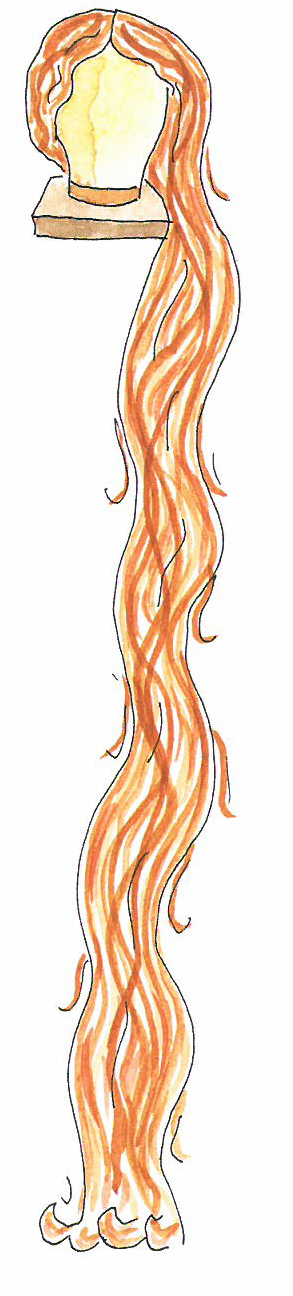 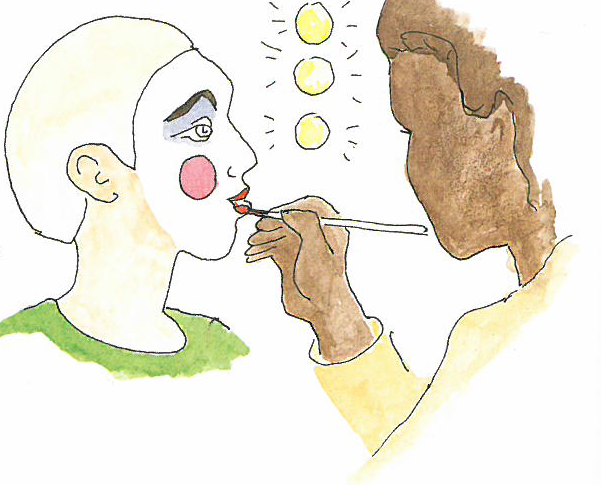 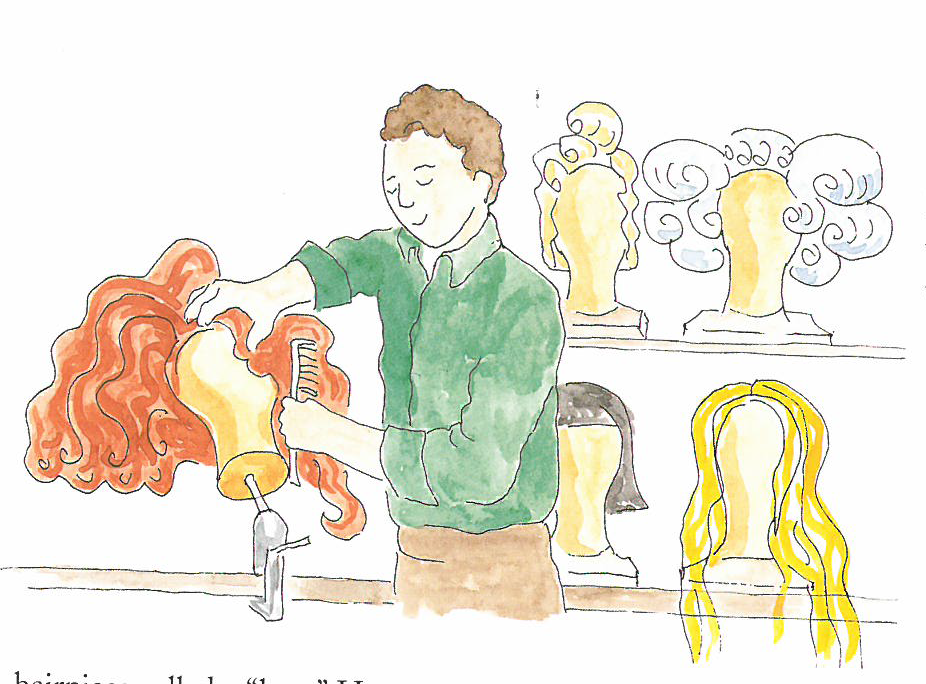 MAKE-UP & WIGS
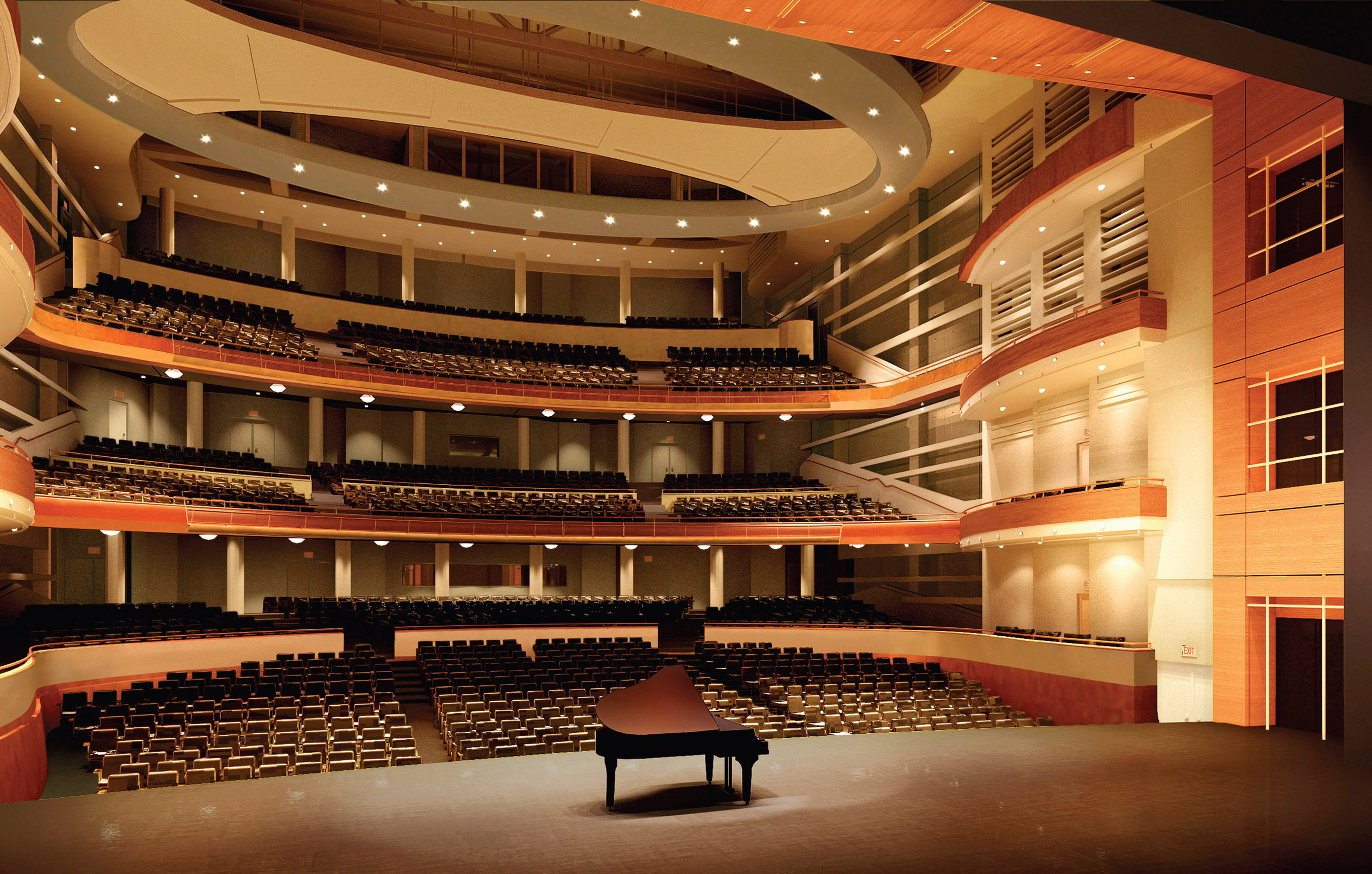 WHAT OPERA JOB WOULD YOU LIKE TO DO?